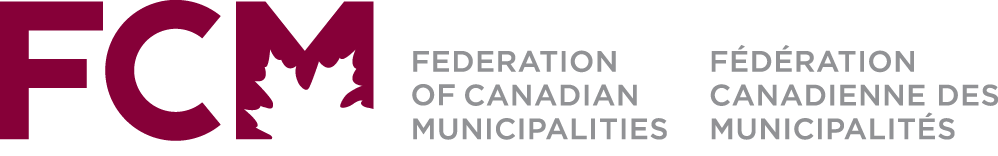 Towards Parity in Municipal Politics (TPMP)
Vers la parité en politique municipale (VPPM)
Municipal Elections 2020: Recruiting & Mentoring Women & Youth 

“Toward Parity” : # Run Win Lead
Municipal Sector Action Plan
By: Stéphanie Hoey- 
October 5, 2019
Parity - Year 2126 ?
Global gender gap will take
108 years to close and 
economic gender parity will
take 202 years to achieve
 In 2015  a record 88 seats = 26.9 % seats which in 2019 puts us 61st globally
Municipally, in 2015, women accounted for 28% of councillors and 18% of mayors
[Speaker Notes: World Economic Forum’s (WEF) Global Gender Gap Report 2018,]
Overview of the Toward Parity Project
Funded by Department for Women and Gender Equality (formerly SWC) over 30 months 
Implemented by FCM - In partnership with Equal Voice, Canadian Women Foundation and the Provincial Associations
Builds on past projects and current momentum
Deliverables
Broad consultation
Development of an Action Plan/ Strategy
Implement demonstration projects
Knowledge Hub  - to share tools, strategies, best practices and case studies
Consultations conducted
80% women 
19.8% men
.2% non binary
10 provinces 
1 territory
47 % Urban
53% Rural
81% English
19% French
Toward Parity Action Plan
# RUN WIN LEAD
Municipal Sector plan for Achieving Gender Parity in Municipal Government
 
VISION
FCM envisages a Canada in which parity in women’s representation from coast to coast to coast in municipal government becomes the new norm.  Our vision is one in which women of all identities, and at a rate equal to that of men:
 
RUN for elected municipal office
WIN their campaigns
LEAD on issues of importance to their constituents.
Toward Parity Action Plan
Four Thematic Pillars of Action    -

1) Access to information
2) Enhanced Inclusion
3) Increased support
4) Improved governance and structure
[Speaker Notes: The identified barriers were categorized in four thematic action areas:]
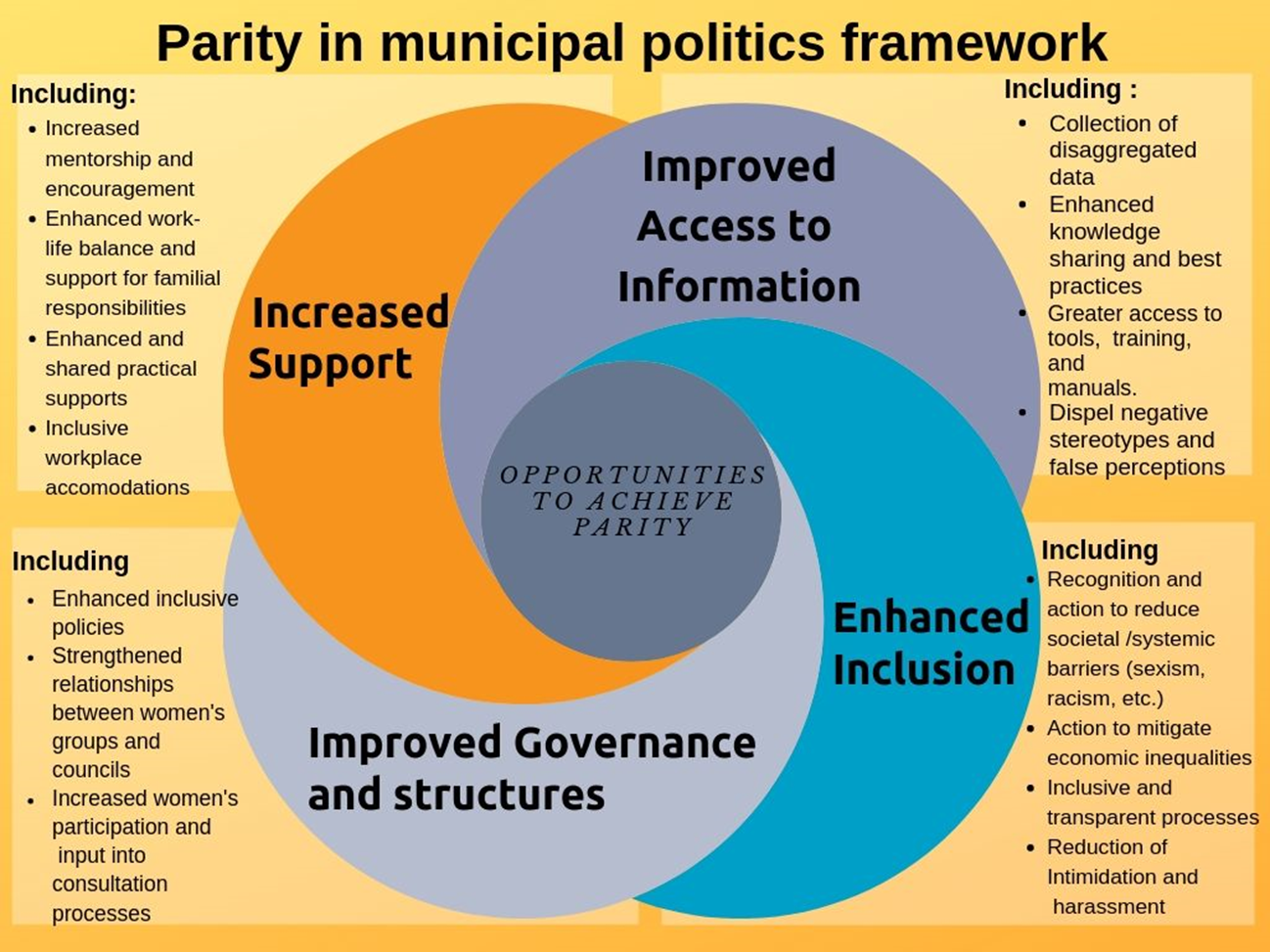 Toward Parity Action Plan
1) Access to information

Comprises all the gaps in information that exist from tools, best practices, and knowledge about running a campaign to the data gaps and misinformation that persist about the roles and responsibilities of local government

2) Enhanced Inclusion

Is looking to address a number of societal barriers including but not limited to disparities due to gender, race, age, economic status/standing.  The inclusion theme also tackles key issues such as intimidation, harassment and exclusionary norms and processes.
[Speaker Notes: The identified barriers were categorized in four thematic action areas:]
Toward Parity Action Plan
3) Increased support
Entails the steps, mechanism and process that could be put in place to ensure that all women have support to overcome barriers or balance out additional burdens that exist as a result of their gender. This includes familial support, access to mentorship or work place accommodations 
4) Improved governance and structure
Captures the policies, structures and broader relationships with stakeholders that will allow for more informed and reflective decision making for the community.
[Speaker Notes: The identified barriers were categorized in four thematic action areas:]
Toward Parity Action Plan
3 Prioritized areas for intervention

Mentorship and encouragement – 
 
B.   Breaking down informal networking and   
 decision making

C.   Improved access and sharing of information
Toward Parity Action Plan – 1st Priority
Mentorship and encouragement –
      1.1 Provision and space for formalised 		mentoring and accompaniment
      1.2 Peer and thematic based mentoring
      1.3 Engagement of men 
      1.4 Building pipeline of candidates and leaders
Toward Parity Action Plan – 2nd priority
Breaking down informal networking and decision making – From the Inclusion Pillar
2.1 Engage stakeholder in the process to advocate against and dismantle informal decision making  
2.2 Addressing perpetuation of exclusionary type behaviour by all demographics
2.3 Actions to address unconscious bias and stereotypes
2.4 Increased social and cultural sensitization
Toward Parity Action Plan – 3rd priority
Improved access and sharing of knowledge
 
 3.1 Redressing information gaps at all stages; from  
         attracting potential  candidates; running successful 
         campaigns and transitioning into the elected role 
  3.2  Increased dissemination and sharing of existing 			    tools         
  3.3  Active programs to increasing awareness and 
	    positive perceptions of  municipal politics
  3.4  Collection and sharing of data
Mentorship and Encouragement
1.1    Provision and space for formalised mentoring and accompaniment
-Set up formal mentorship networks of women mayors and councillors (to be implemented at the council, regional and/or national level)
- Facilitate training and mentorship workshops and seminars for both mentors and mentees (to be implemented at the council, regional and/or national level)
	1.2   Peer and thematic based mentoring
- Create peer mentor or  thematic groups where women can connect (For example, councillors from rural agricultural based communities or mining communities across different convene meetings together and discuss similar realities) (regional and/or national level)
- Promote members who are taking leadership roles or addressing diversity and inclusion in innovative and engaging manners (to be implemented at the council, regional and/or national level)
1.3   Engagement of men 
-Engage male leaders who want to be mentors for women councillors and/or mayors (to be implemented at the council, regional and/or national level)
- Actively make space for women during council and committee meetings (to be implemented at the individual and local level)  
 
1.4   Building pipeline of candidates and leaders
- Support girls’ learning from an early age: make yourself available for school presentations, or get involved with Girl Guides (to be implemented at the individual and local level)  
- Celebrate successful women leaders, especially those of colour, religious or cultural minorities, indigenous and other groups to highlight positive examples regionally and nationally (to be implemented at the council, regional and/or national level)
[Speaker Notes: Mentorship has proven invaluable in the private and public sector when preparing the next generation of leaders, this is particularly relevant for women in politics.  Ensuing proper guidance support and the opportunity to speak to others who understand and can help navigate the complex reality of municipal politics:  Key themes include:]
Breaking down informal networking and decision-making
2.1	Engage stakeholder in the process to advocate against and dismantle informal decision-making  
	- Identification of advocates and spokespersons (male and female) on the value and positive contributions of a gender 	diversified council (to be implemented at the individual, local level, regional and national levels)
 
	-  Build, recruit and identify future leaders of varied backgrounds and identities(to be implemented at the individual, local 	level, regional and national levels)
 
2.2   	Addressing perpetuation of exclusionary behaviour by all demographics
	- Municipalities to create Women's Advisory Committees to reach out to the communities (to be implemented at the 	individual, local level, regional and national levels)
 
	- Training for members on how to spot exclusionary practices and how to address it in an effective manner (to be 	implemented at the local level, regional and national levels)
 
2.3	Actions to address unconscious bias and stereotypes
	- Training on “unconscious bias” and how to get rid of it (to be implemented at the individual, local level, regional and 	national 	levels)
	-  Speaker series from impressive women to better understand others experiences, impact and opportunities (to be 	implemented at the regional and national levels)
 
2.4	Social and cultural sensitization 
	- Actively seek new people in the community to help on committees and community groups (to be implemented at the 	individual, local level, regional level)
 
	- Provide succession plans and best practices to recruit women (to be implemented at the regional and national levels)
Improved access and sharing of tools
3.1	Redressing information gaps at all stages-- from attracting potential candidates, running successful campaigns and transitioning into the elected role 
 -	Mandatory training for individuals running for council on council roles, responsibilities, key functions, etc. (to be implemented at the local level, regional level)
 
-	“Mock council meetings” with relevant issues to walk potential candidates through a meeting to increase familiarity and realistic sense of how to be effective (to be implemented at the local level, regional level and national level)
 
3.2 Increased dissemination and sharing of existing tools – Knowledge hub
-	Online surveys and interviews for former advisory body members to ask them about barriers they saw and suggestions on how to make it easier for women of visible minorities to become members(to be implemented at the local level, regional level)
-	Share existing models – easier to secure buy in if a municipality can show or learn from another municipality (to be implemented at the local level, regional level)
 
3.3 Active programs to increase awareness and positive perceptions of municipal politics
-	Funding for ongoing training and require councillors to earn a certain number of learning or training credits each year and ensure that relevant learning opportunities are easily accessible (to be implemented at the local level, regional level)
-	Conduct an analysis of the different campaigns nationally and international to create a platform of best practices and tools to share before municipal elections    (to be implemented at the regional level and national level)
 
3.4 Collection and sharing of data; Informed decisions are based on knowledge and data; unfortunately globally there is a lack of data about the participation of women in local government. In order to have effective solutions for women in local government better disaggregated data collection is required. 
- 	Collect information, by gender, ethnicity, and identity to better showcase the gaps and how to address them (to be implemented at the regional level and national level)
- 	Run a positive image campaign addressing negative PR issue regarding the role’s of  mayors and council – (to be implemented at the regional level and national level)
[Speaker Notes: Information is power.  Without complete information people, no matter how talented or competent are unable to work to their potential. Gaps in information exist at all stages of the electoral journey from perceptions and understanding of the role, to how to apply, running successful campaigns to the ongoing learning as an elected official.  Clear, concise, easily accessible information, best practices and tools are required to facilitate the process for all candidates and elected officials.
 
Redressing information gaps at all stages-- from attracting potential candidates, running successful campaigns and transitioning into the elected role 
 Mandatory training for individuals running for council on council roles, responsibilities, key functions, etc. (to be implemented at the local level, regional level)
 
“Mock council meetings” with relevant issues to walk potential candidates through a meeting to increase familiarity and realistic sense of how to be effective (to be implemented at the local level, regional level and national level)
 
3.2 Increased dissemination and sharing of existing tools – Knowledge hub
Online surveys and interviews for former advisory body members to ask them about barriers they saw and suggestions on how to make it easier for women of visible minorities to become members(to be implemented at the local level, regional level)
Share existing models – easier to secure buy in if a municipality can show or learn from another municipality (to be implemented at the local level, regional level)
 
3.3 Active programs to increase awareness and positive perceptions of municipal politics
Funding for ongoing training and require councillors to earn a certain number of learning or training credits each year and ensure that relevant learning opportunities are easily accessible (to be implemented at the local level, regional level)
Conduct an analysis of the different campaigns nationally and international to create a platform of best practices and tools to share before municipal elections
(to be implemented at the regional level and national level)
 
3.4 Collection and sharing of data; Informed decisions are based on knowledge and data; unfortunately globally there is a lack of data about the participation of women in local government. In order to have effective solutions for women in local government better disaggregated data collection is required. 
Collect information, by gender, ethnicity, and identity to better showcase the gaps and how to address them (to be implemented at the regional level and national level)
Run a positive image campaign addressing negative PR issue regarding the role’s of  mayors and council – (to be implemented at the regional level and national level)]
Annex A - Potential actions and engagements
Next Steps and Timeline
Action Plan (FCM Board - March 2020)
Demonstrations Project – 
Implementation – Oct –May/June
Webinars 
Engagement of “Regional Champions”
Ongoing support and engagement
Launching of a “Knowledge hub” – tools, case studies, best practices and resources
Thank you for your support and engagement

If you have questions or comments please do not hesitate to contact Stephanie at Shoey@fcm.ca